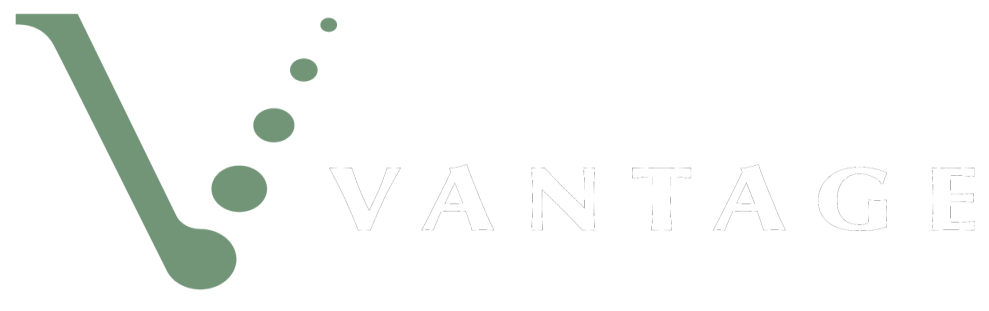 Creating A Campus Information Security Program
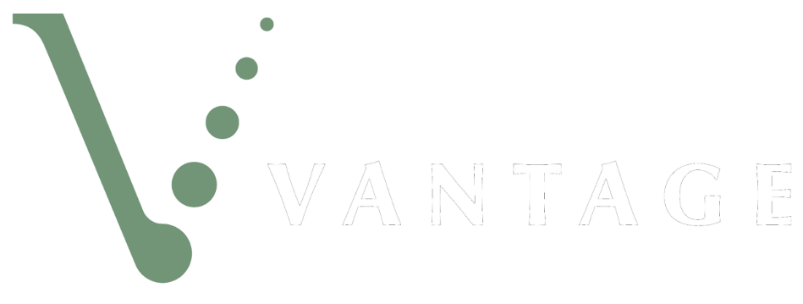 T e c h n o l o g y  C o n s u l t i n g  G r o u p
N e w  Y o r k  ●  S a n  F r a n c I s c o  ●  B o s t o n  ●  L o s  A n g e l e s
Workshop Presenters
Vantage Technology Consulting Group
2
This presentation leaves copyright of the content to the presenter. Unless otherwise noted in the materials, uploaded content carries the Creative Commons Attribution-NonCommercial-ShareAlike license, which grants usage to the general public with the stipulated criteria.
Workshop Topics
Defining an InfoSec Program
Mission
Governance
Program elements
Assessment and Continuous Improvement
Annual Plans / Roadmaps
Vantage Technology Consulting Group
3
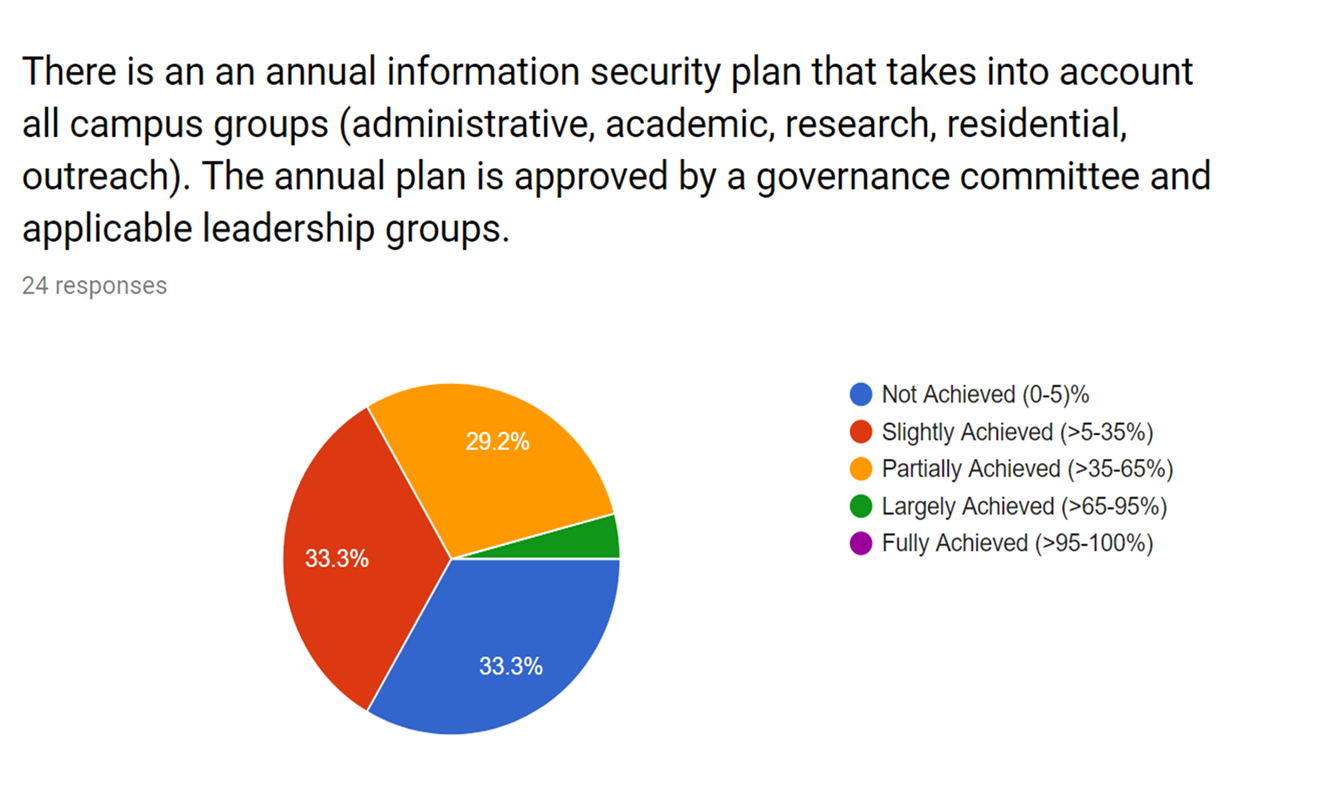 Pre-Workshop Program Maturity Survey
Vantage Technology Consulting Group
4
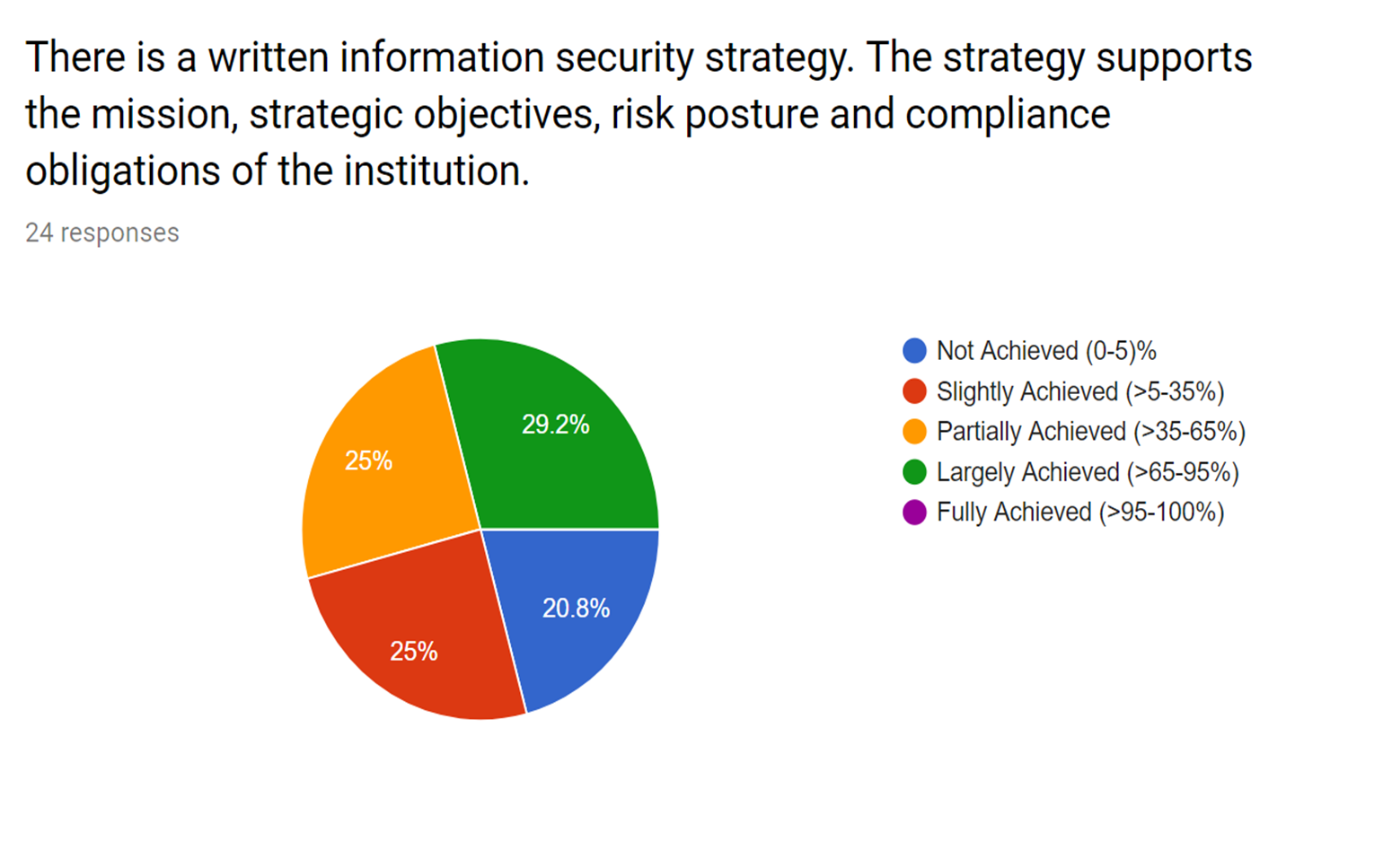 Pre-Workshop Program Maturity Survey
Vantage Technology Consulting Group
5
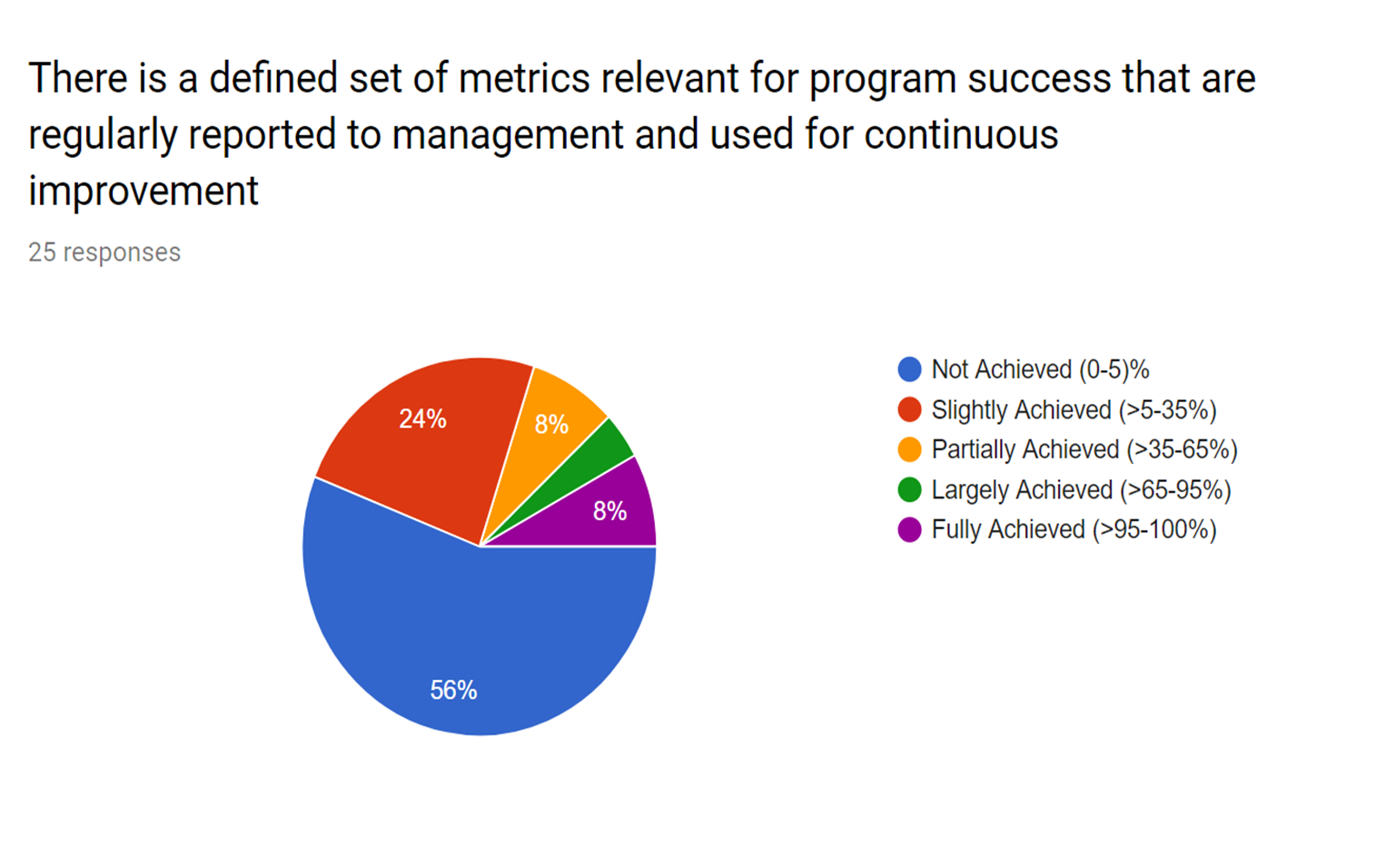 Pre-Workshop Program Maturity Survey
Vantage Technology Consulting Group
6
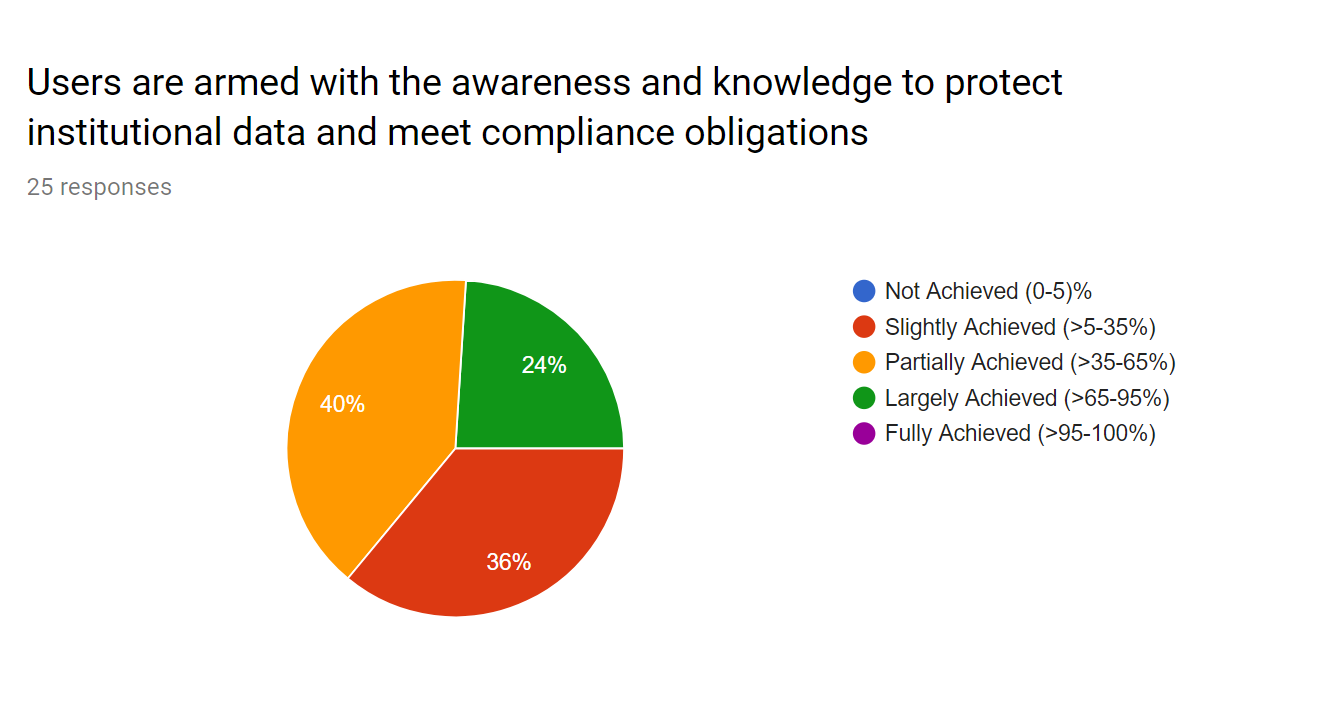 Pre-Workshop Program Maturity Survey
Vantage Technology Consulting Group
7
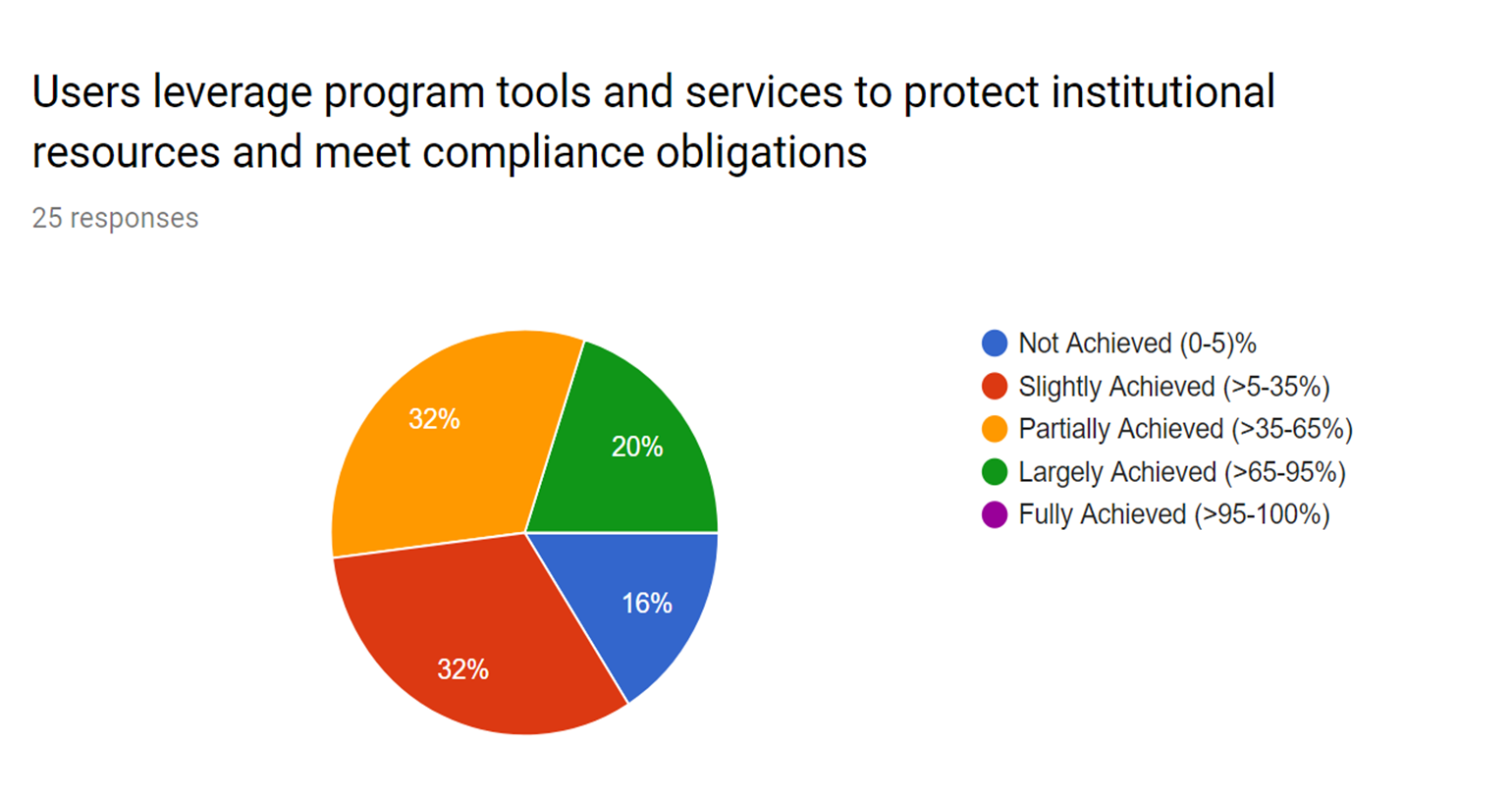 Pre-Workshop Program Maturity Survey
Vantage Technology Consulting Group
8
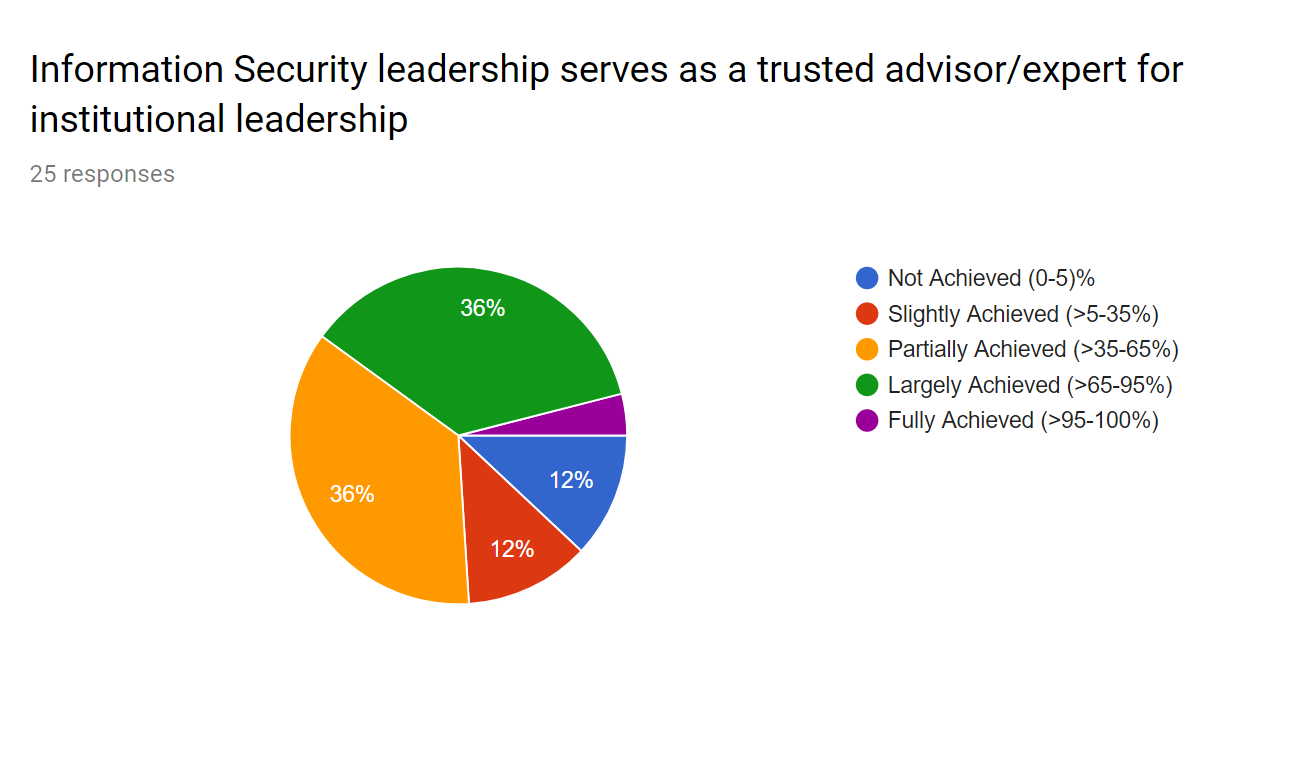 Pre-Workshop Program Maturity Survey
Vantage Technology Consulting Group
9
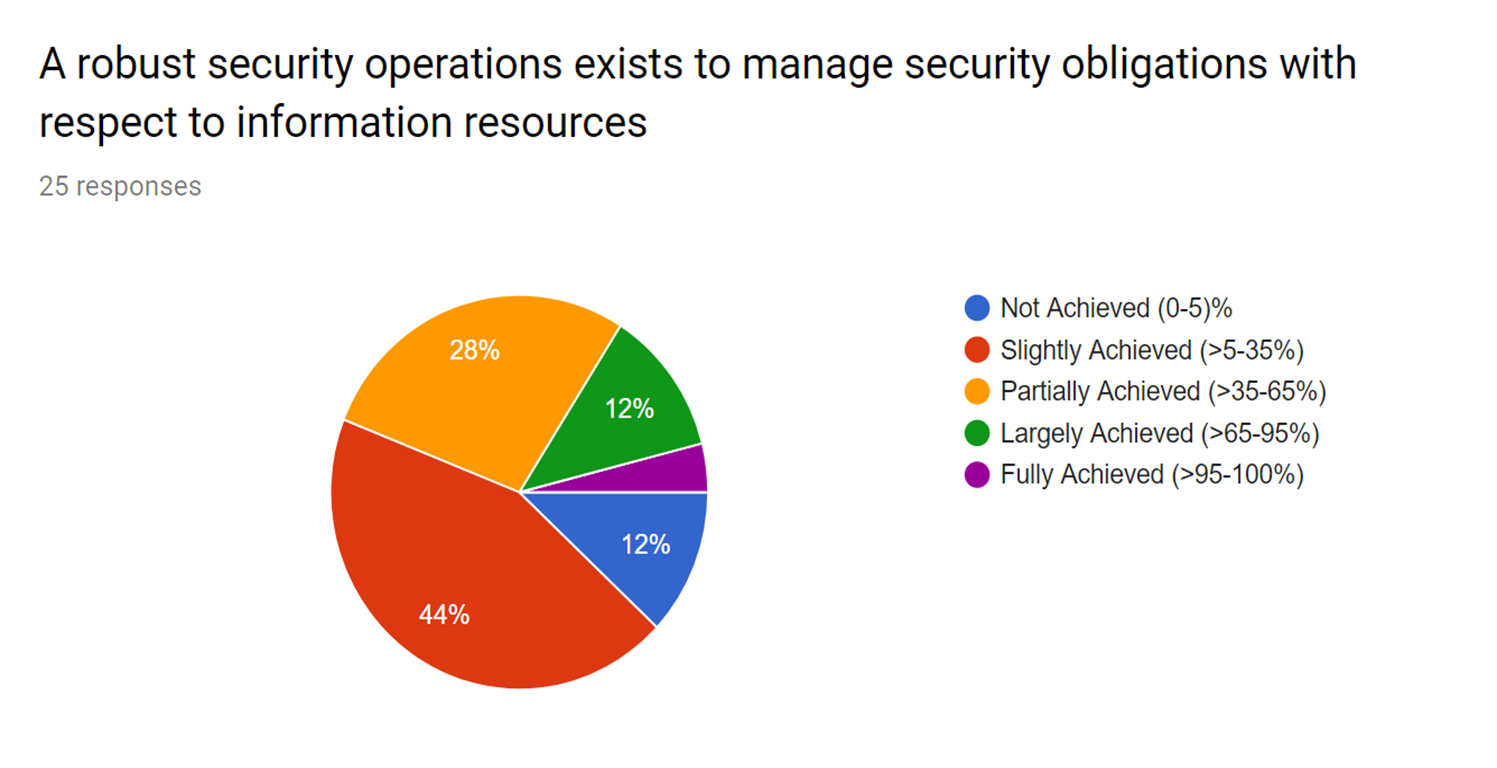 Pre-Workshop Program Maturity Survey
Vantage Technology Consulting Group
10
Defining a Program
Vantage Technology Consulting Group
11
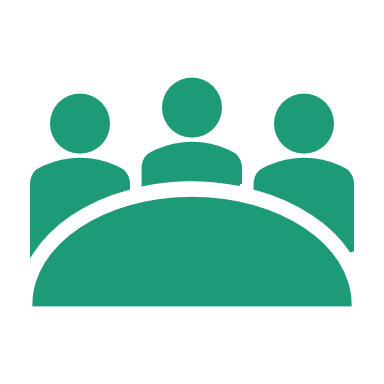 InfoSec Program Leadership
Advises senior leadership on security direction and resource investments
Designs appropriate policies to manage information security risk 
Leverages collaborations and campus-wide resources
Facilitates information security governance


https://spaces.internet2.edu/display/2014infosecurityguide/CISO+Job+Description+Template
https://library.educause.edu/resources/2016/3/technology-in-higher-education-information-security-leadership
Strategist
Technologist
Trusted Advisor
Visionary
Promoter/Persuader Relationship Builder
Vantage Technology Consulting Group
12
InfoSec Program Organization
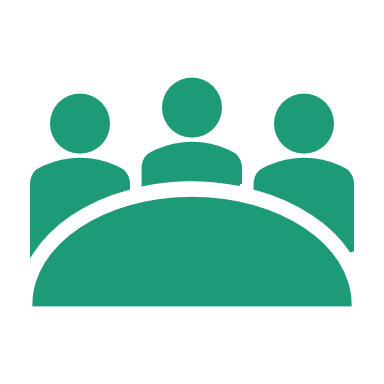 Team development – roles and capabilities
Online presence - website/social media
Relationships across campus
Contacts/membership in state, REN-ISAC, InfraGard, FBI, EDUCAUSE, etc.

https://spaces.internet2.edu/display/2014infosecurityguide/Toolkit+for+New+CISOs
https://spaces.internet2.edu/display/2014infosecurityguide/Security+Program+Development
https://spaces.internet2.edu/display/2014infosecurityguide/Developing+Your+Campus+Information+Security+Website
Team Professional Development Annual Tabletop Exercises 
Continuous Process Improvement
Vantage Technology Consulting Group
13
Evolving InfoSec into a Program
Vantage Technology Consulting Group
14
What else needs to be defined in a Program?
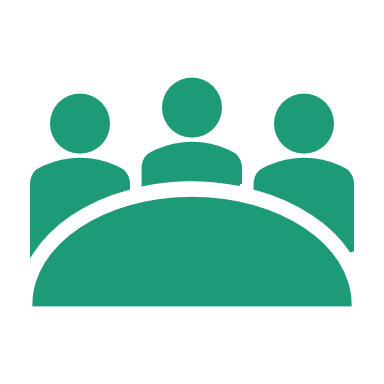 A program is an organizational effort defined to meet an overarching goal.  

A program includes all the collective:
Vision, Goals, Strategy, Governance
Services, Planning, Projects and 
Daily Operations 
necessary to meet the program mission.
Vantage Technology Consulting Group
15
Information Security Strategy
Vantage Technology Consulting Group
16
CMMI Maturity Levels
Continuously Improving: Process control
Predictable: Quantitative process management
Consistent: Process definition
Disciplined: Basic project management and control
Vantage Technology Consulting Group
17
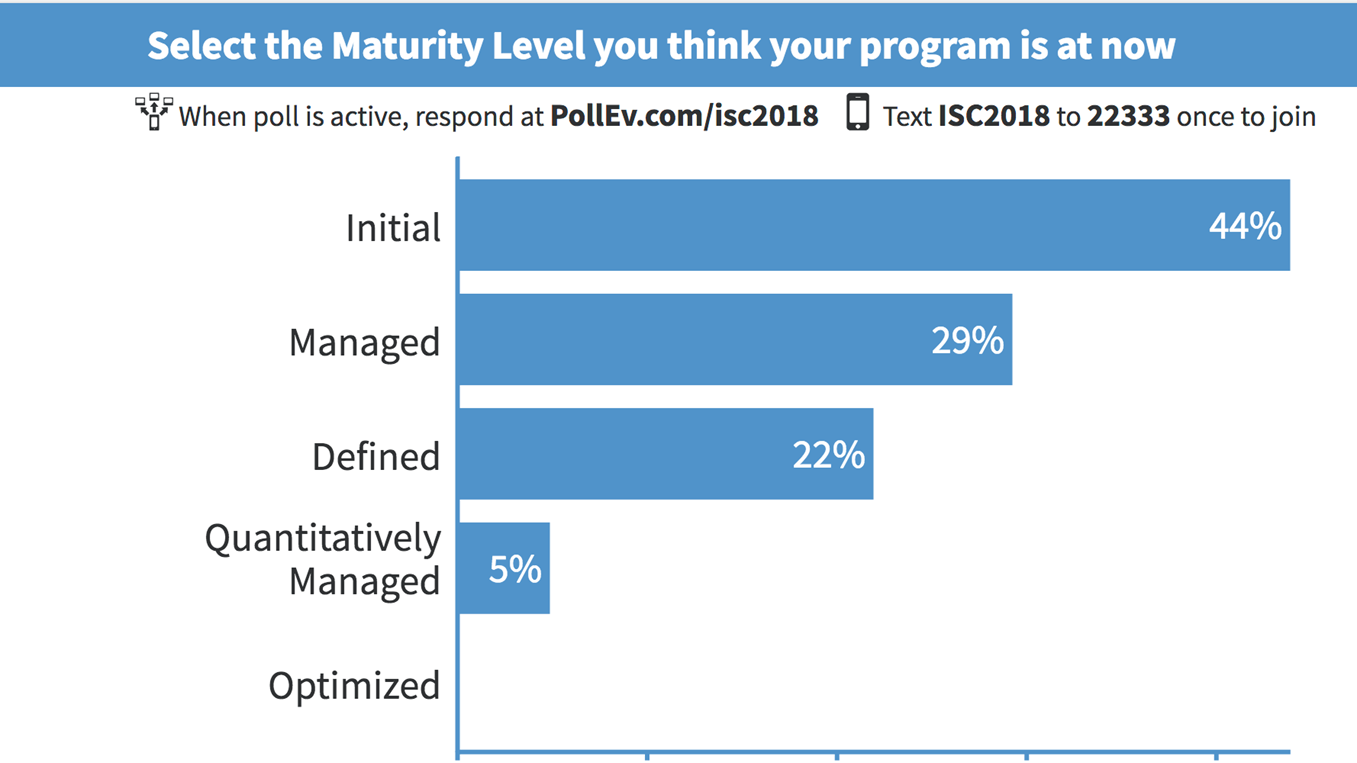 Workshop Poll:
Vantage Technology Consulting Group
18
Mission
Vantage Technology Consulting Group
19
Mission
Vantage Technology Consulting Group
20
[Speaker Notes: Mention Josh’s charter]
Mission
Vantage Technology Consulting Group
21
Draft your Mission
Vantage Technology Consulting Group
22
Workshop Poll:
Vantage Technology Consulting Group
23
Governance
Vantage Technology Consulting Group
24
Governance versus Management
Governance: doing the right thing.

Management: doing things right.
https://spaces.internet2.edu/display/2014infosecurityguide/Information+Security+Governance
https://library.educause.edu/~/media/files/library/2017/12/itgovernancetoolkit2017.pdf
Vantage Technology Consulting Group
25
Advisory Council
Charge and Scope
Membership
Develop information security plan, including policies and standards, initiatives and services
Evaluate and advise on risks
Identify awareness and training needs

https://its.appstate.edu/it-governance/information-security-advisory-council
https://security.arizona.edu/information-security-steering-committee
General Counsel		Controller
Registrar			Campus Police
Human Resources		Research Control / IRB
Record Retention		Data Analytics
Student Life		Advancement
Risk Management		Internal Audit (perhaps)
Faculty Senate		Academic leadership
Student Senate Rep.	Staff Senate Rep.
Vantage Technology Consulting Group
26
Security Incident Response Team
Charge and Scope
Membership
Central response and management of incidents
Security advisory distribution and information sharing
Technical consulting


https://security.appstate.edu/teams/csirt/
https://ts.tulane.edu/computer-incident-response-plan
Specialized skills (standing or adhoc)

Network Admins		System Admins
Desktop Support		Security Specialists
Database Specialists	Application Specialists
Web Developers		IDM Specialists
Middleware Admins	Data Center Admins
Vantage Technology Consulting Group
27
Information Security Liaisons
Charge and Scope
Membership
Central point of contact for department relationships
Assist in awareness efforts and/or developing standards
Periodically report unit security compliance
Participate in selecting and developing security solutions and services

https://security.appstate.edu/teams/is_liaisons
Administrative Departments
Academic Departments
Research Offices / Departments
Student Senate Representatives
Vantage Technology Consulting Group
28
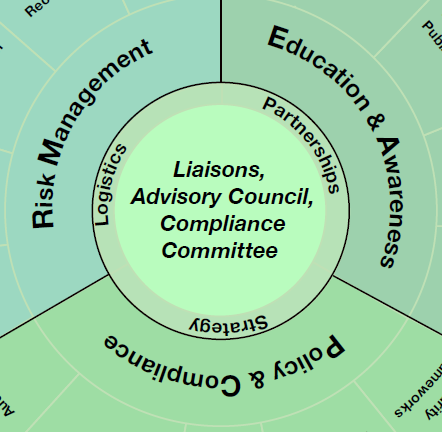 People and Process
ISAC – Strategy - PC
SIRT – Logistics - RM
ISL – Partnerships - EA
Vantage Technology Consulting Group
29
Draft your Governance
Vantage Technology Consulting Group
30
Program Elements
Vantage Technology Consulting Group
31
Policy and Compliance Service Catalog
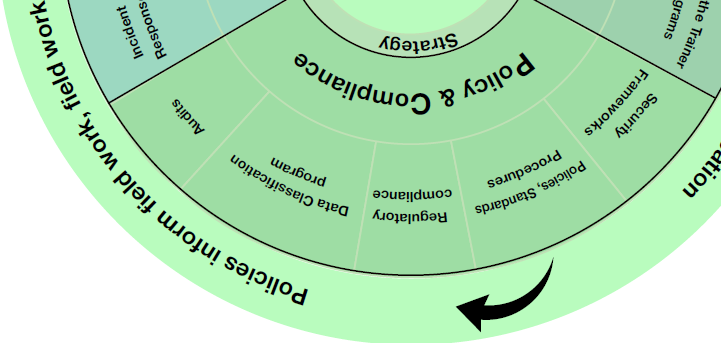 Vantage Technology Consulting Group
32
Security Frameworks
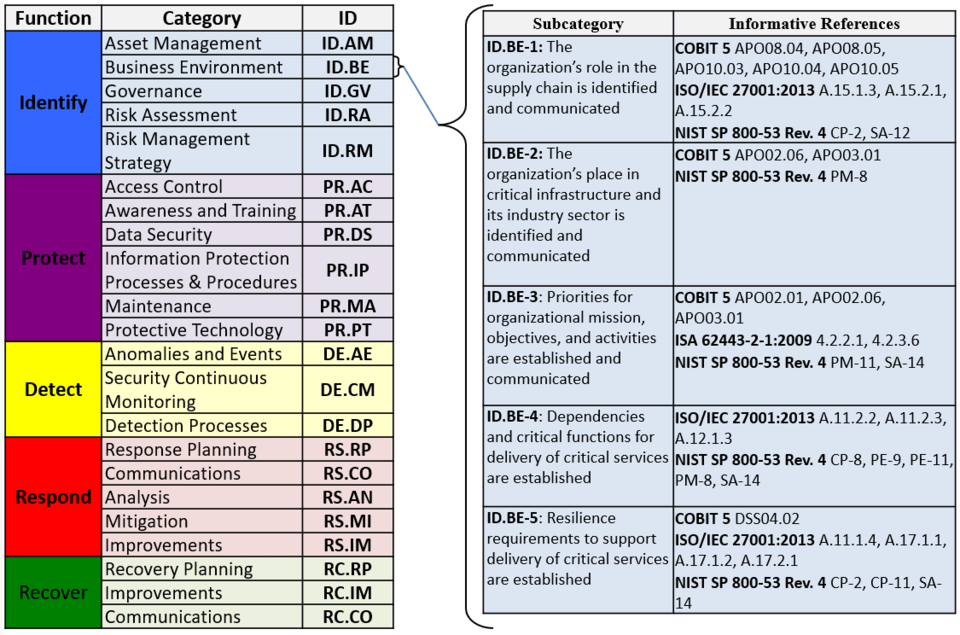 Your Program “Kickstarter” Kit

Elements are common between frameworks, and can be mapped from one to the other

Culture, budget, staffing, regulatory environment and oversight, personal preference may all influence decision.
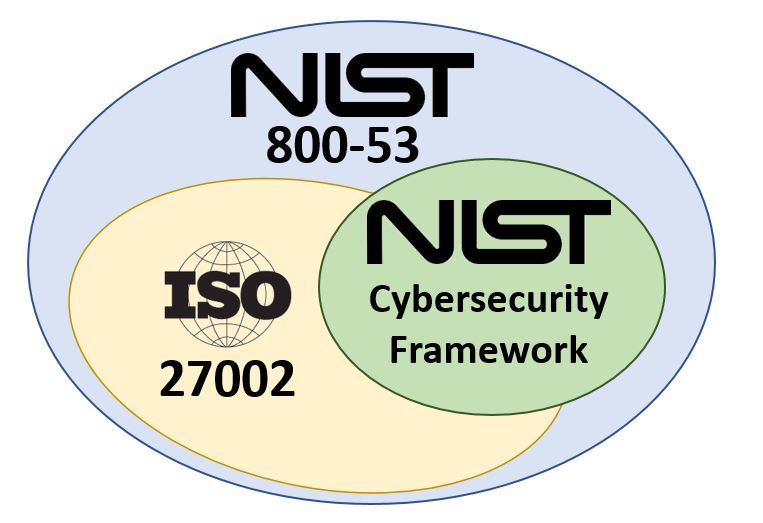 Vantage Technology Consulting Group
33
[Speaker Notes: References includes mapping tools and links describing different frameworks]
Policies and Standards
Administrivia
Guard-rails
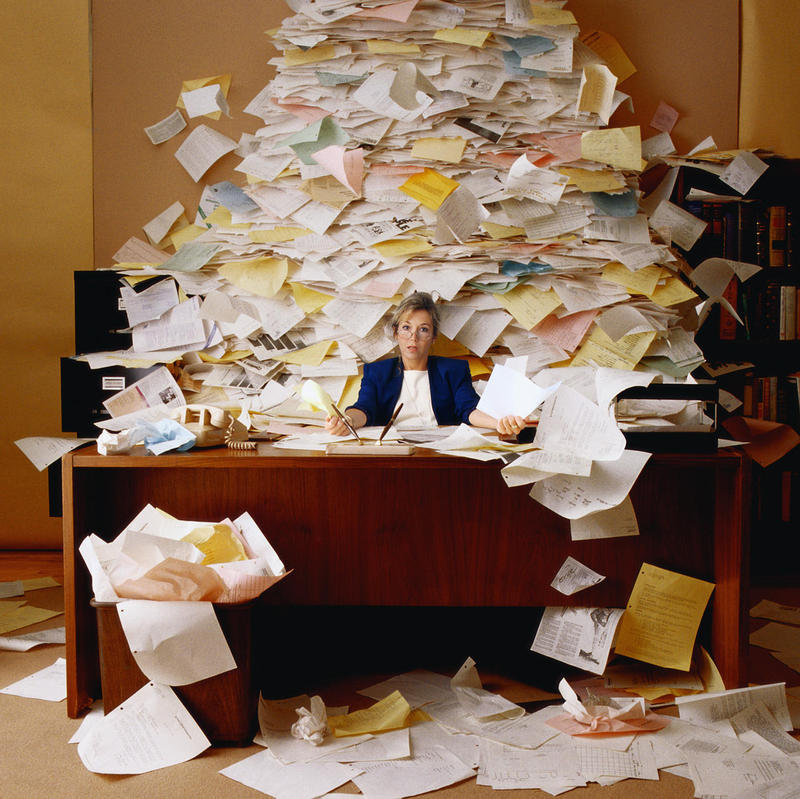 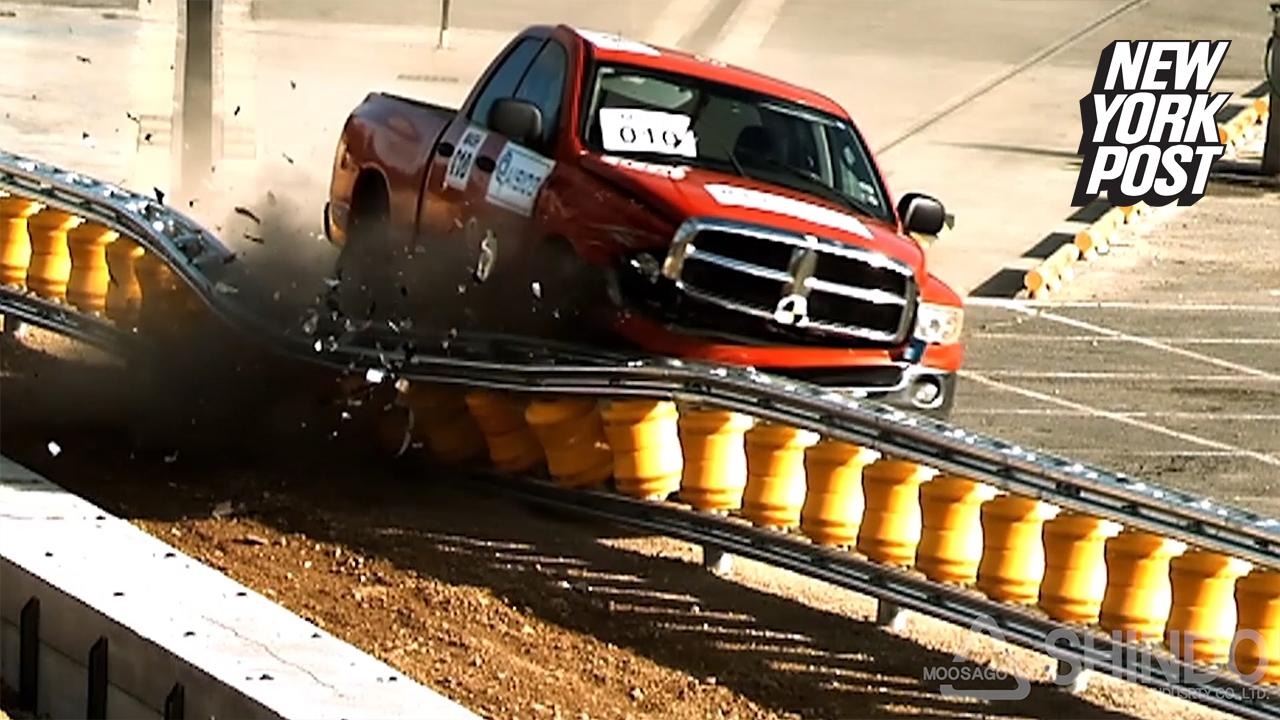 VS
Vantage Technology Consulting Group
34
[Speaker Notes: Boring – until they are not.  They are amazing when they work.  They are ignored when they are not relevant.  Faculty email searches.  Law enforcement requests.  Incident handling responsibilities.  
The best policy takes time, which is why people associate it with being boring.  

Time spent: Writing/publishing policy (very high), ensuring governance of policy is in place/works (medium), communicating policy (low).]
Compliance
Witness the power of partnerships! 

The “E” Word:  enforcement does not always live in InfoSec office.  
But technical controls – that enforce things automatically – typically do. 

“Compliance is Not Security”
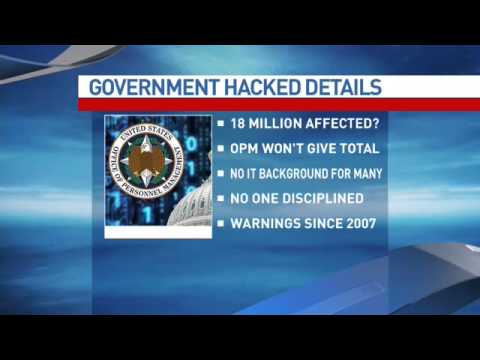 Vantage Technology Consulting Group
35
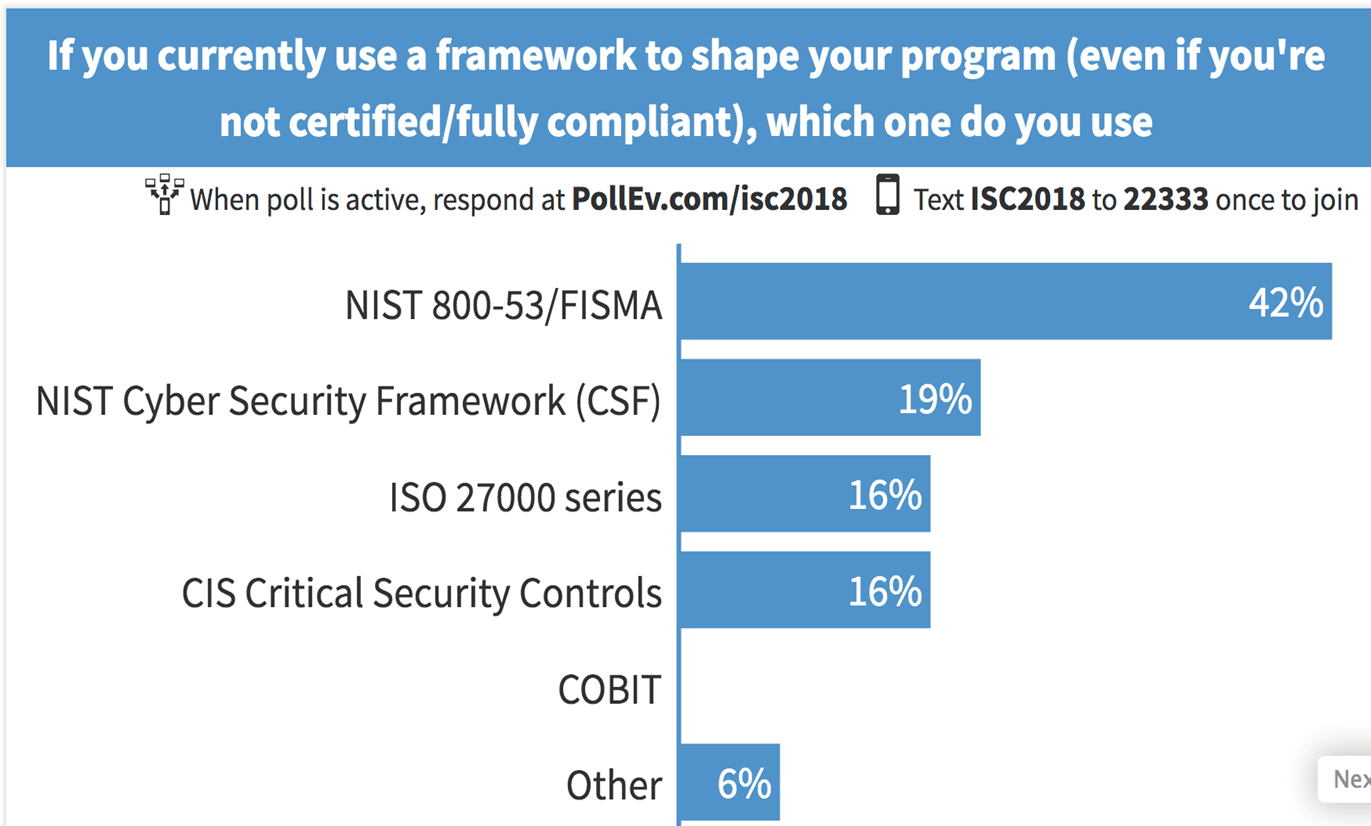 Workshop Poll:
Vantage Technology Consulting Group
36
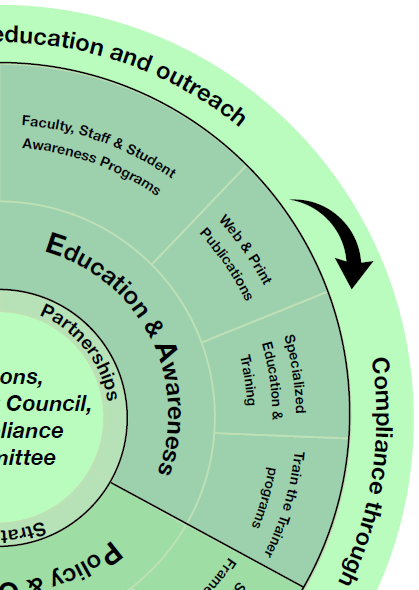 Education and AwarenessStrategic Frame Work
Align with Strategic Plan Objectives
Scope and content – building blocks
Responsibility
Elements
Design
Program Components – Service Catalog
Material Development
Implementation
Continuum
Vantage Technology Consulting Group
37
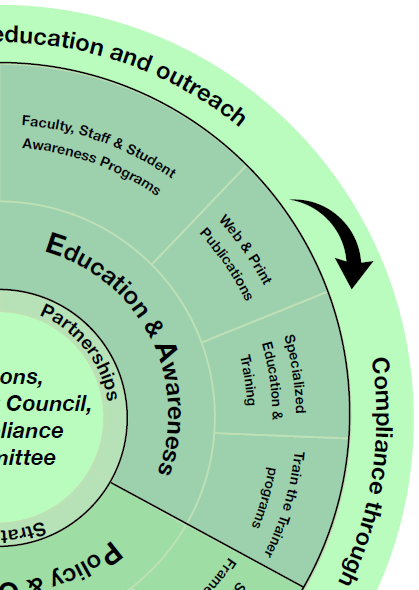 Education and AwarenessContent/Material Objectives
Who is your audience?
Behaviors and skill sets to enforce
Mandatory/Optional?
Deployment method?
Documentation, feedback, & evidence of understanding and application
Frequency of exposure
Evaluate & update
Vantage Technology Consulting Group
38
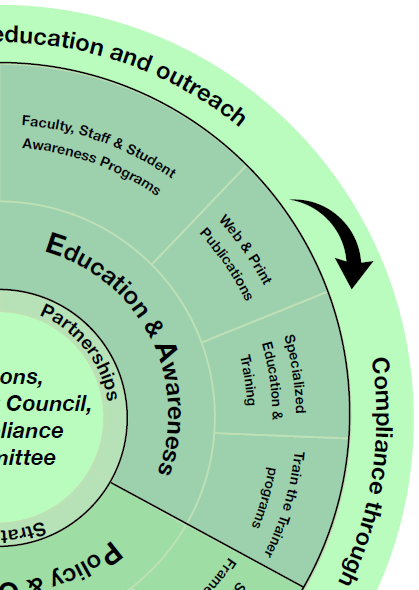 Education and AwarenessChallenge Questions
How many topics/issues/concerns does your office currently offer awareness and training on? 

What audiences does your program focus on?

What do you consider to be evolving considerations/topics to add to your awareness and education program?
Vantage Technology Consulting Group
39
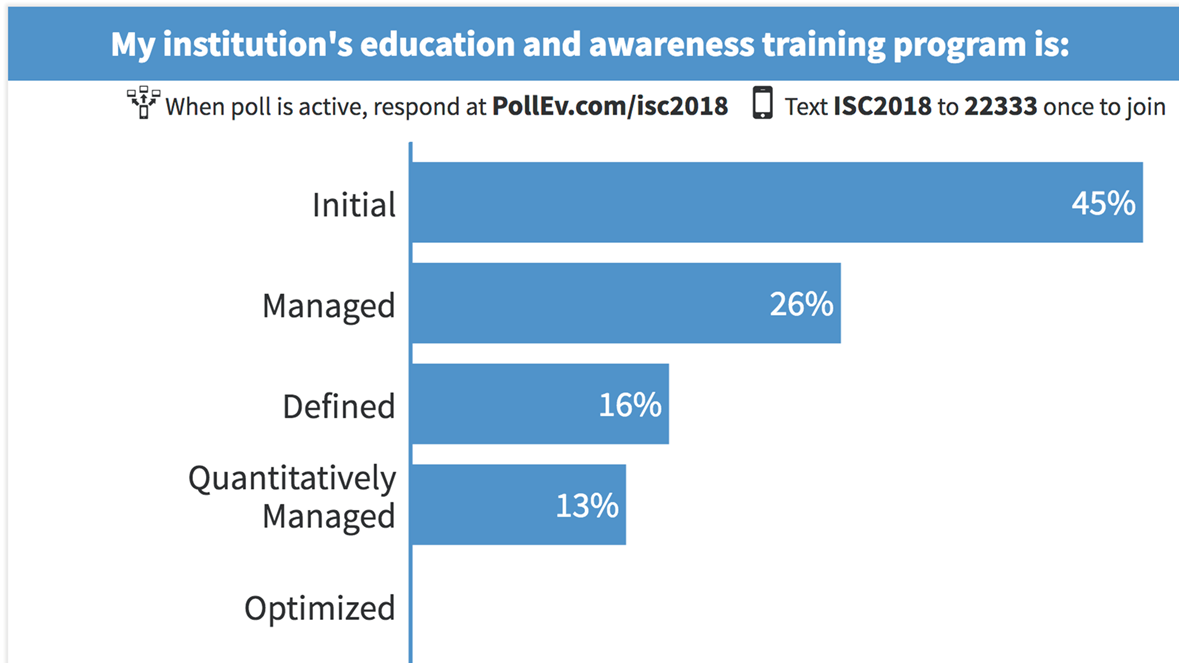 Workshop Poll:
Vantage Technology Consulting Group
40
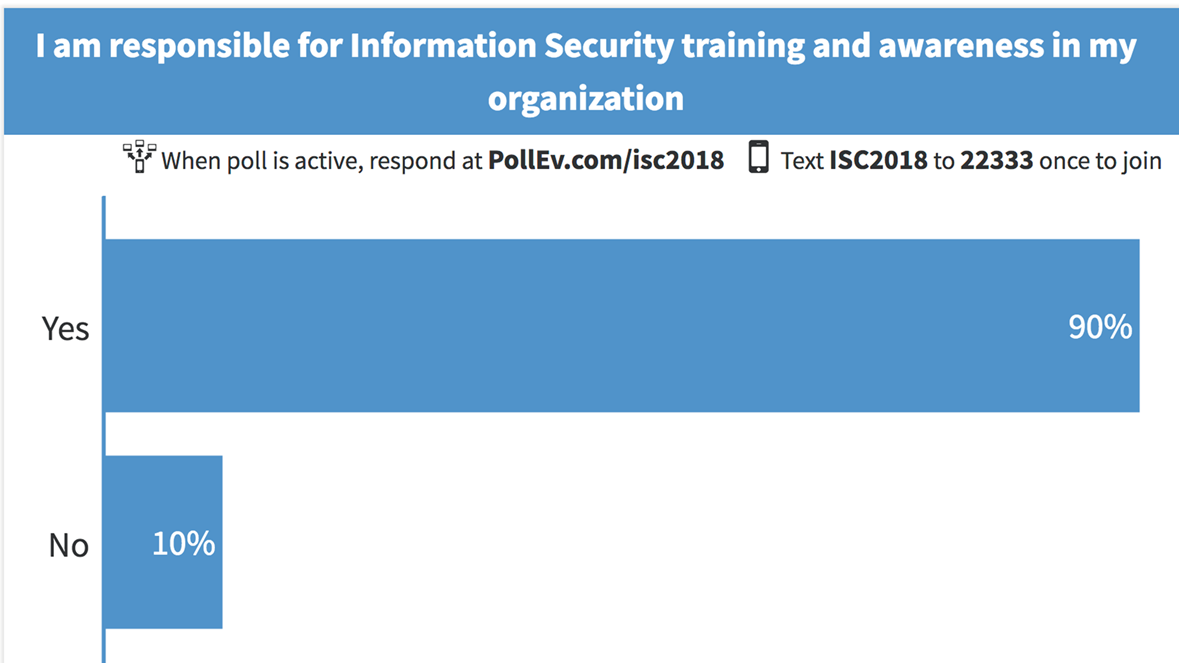 Workshop Poll:
Vantage Technology Consulting Group
41
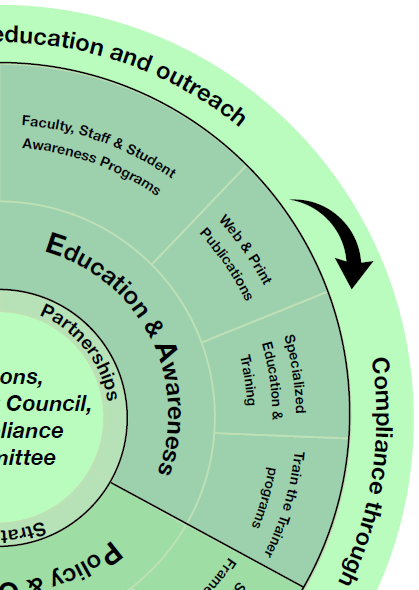 Education and AwarenessService Catalog
Vantage Technology Consulting Group
42
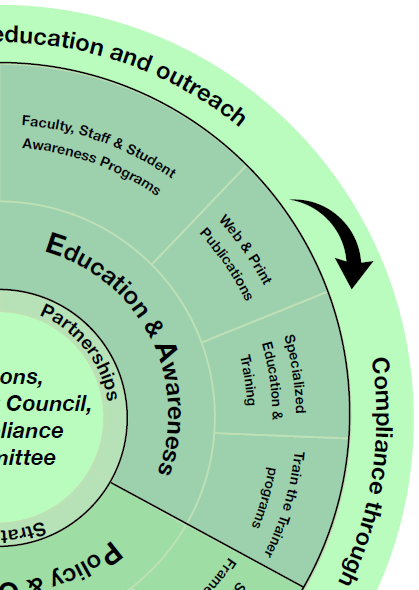 Education and AwarenessResources
https://nvlpubs.nist.gov/nistpubs/legacy/sp/nistspecialpublication800-50.pdf 
https://staysafeonline.org/
www.educause.edu
www.sans.org
https://spaces.internet2.edu/display/2014infosecurityguide/Cybersecurity+Awareness+Resource+Library 
https://getgophish.com/ 
https://teachprivacy.com/privacy-and-security-training-games/
Vantage Technology Consulting Group
43
Identifying and Managing Risk
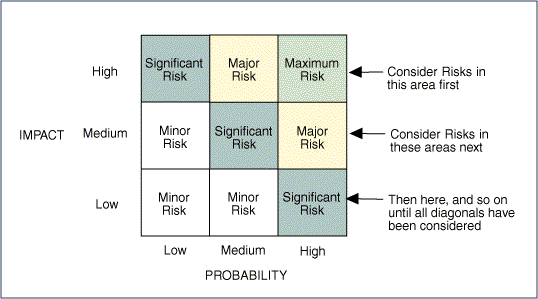 Higher levels risks require action:
Reduce to acceptable level (mitigation)
Transfer the risk
Assume (accept) the risk
Vantage Technology Consulting Group
44
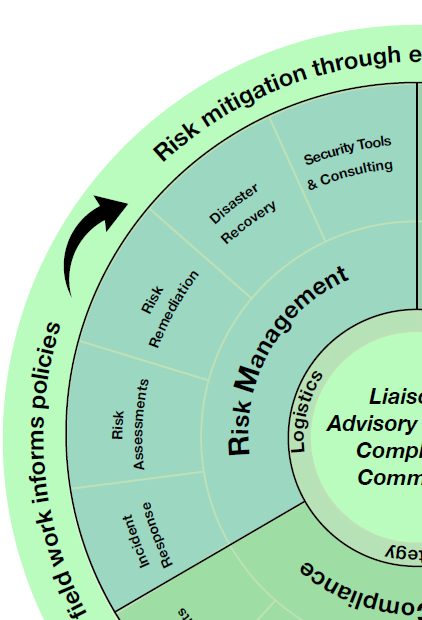 Risk ManagementService Catalog
Vantage Technology Consulting Group
45
Tools, glorious tools
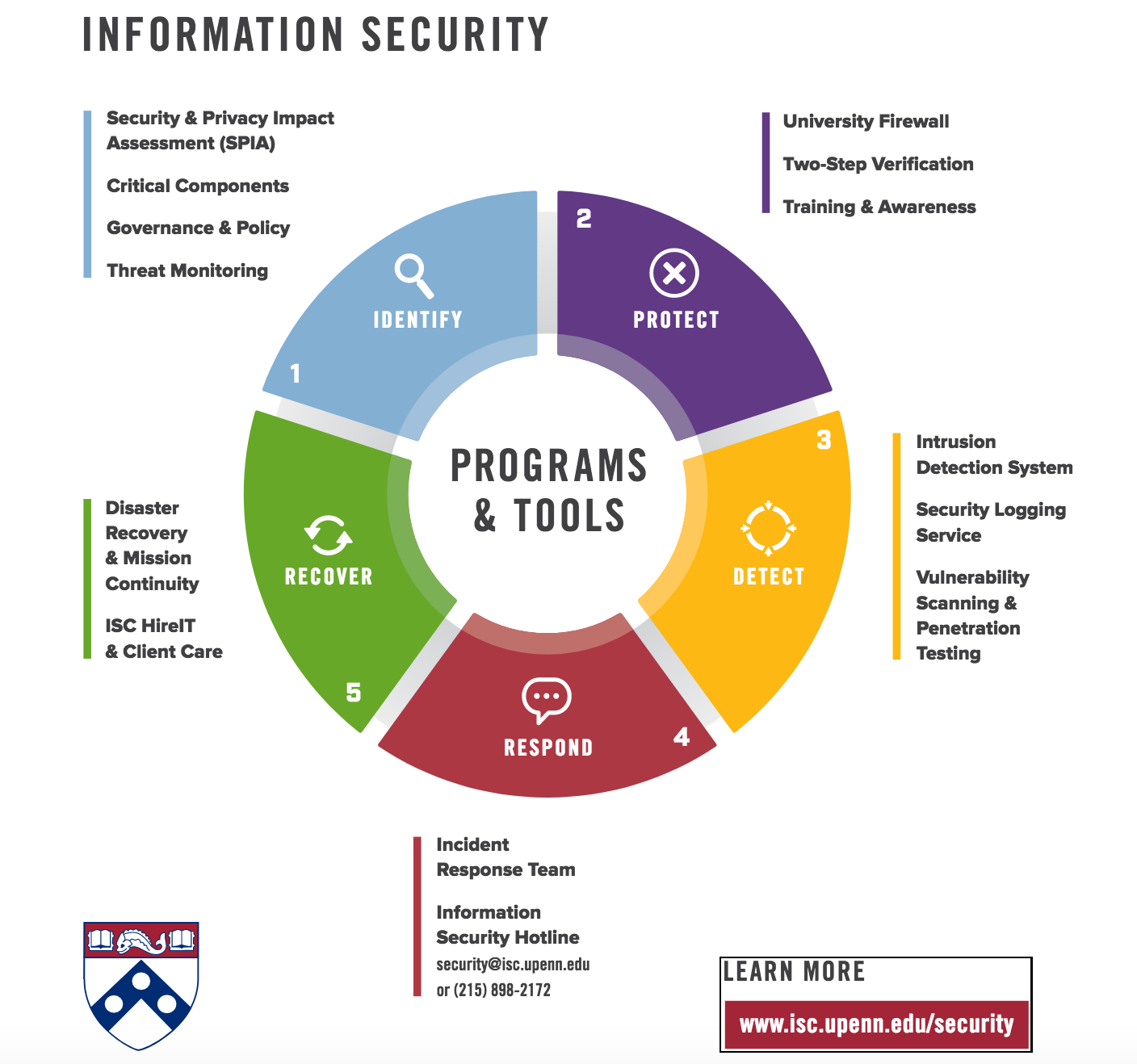 There are a lot of common options for security tools and processes to help with prevention, detection and response.

At right, an example of how frameworks can help you organize and conceptualize tools.

Helps you more clearly identify gaps and management understand why you need a Firewall and Vulnerability Scanning.
Vantage Technology Consulting Group
46
Incident Response
W
Why
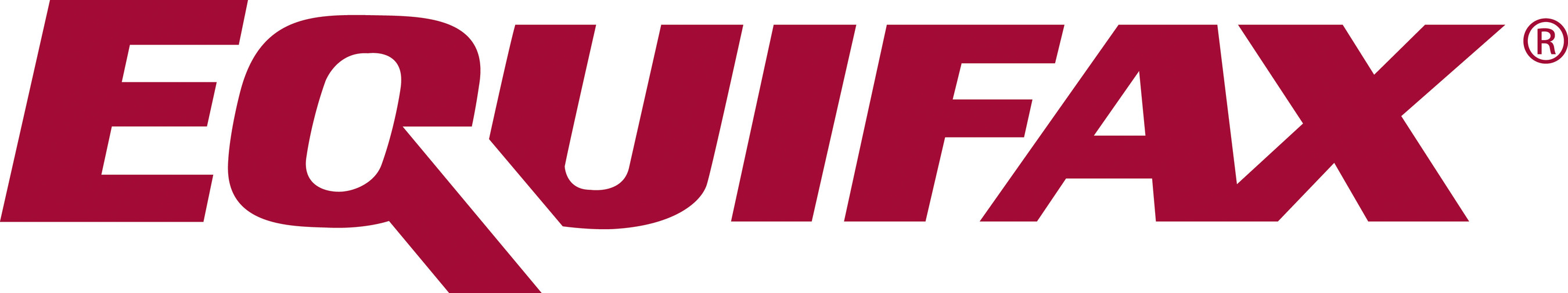 Matters…
Vantage Technology Consulting Group
47
Risk Assessment
Vantage Technology Consulting Group
48
Security Consultancy
consultant
kənˈsəltnt/ 
noun: consultant; plural noun: consultants

	 a person who provides expert advice professionally.
Vantage Technology Consulting Group
49
What examples of "quick-wins" (or other low-effort, high-impact outcomes) have you implemented based on a risk review?
Workshop Poll:
Vantage Technology Consulting Group
50
Assessments and Continuous Improvements
Vantage Technology Consulting Group
51
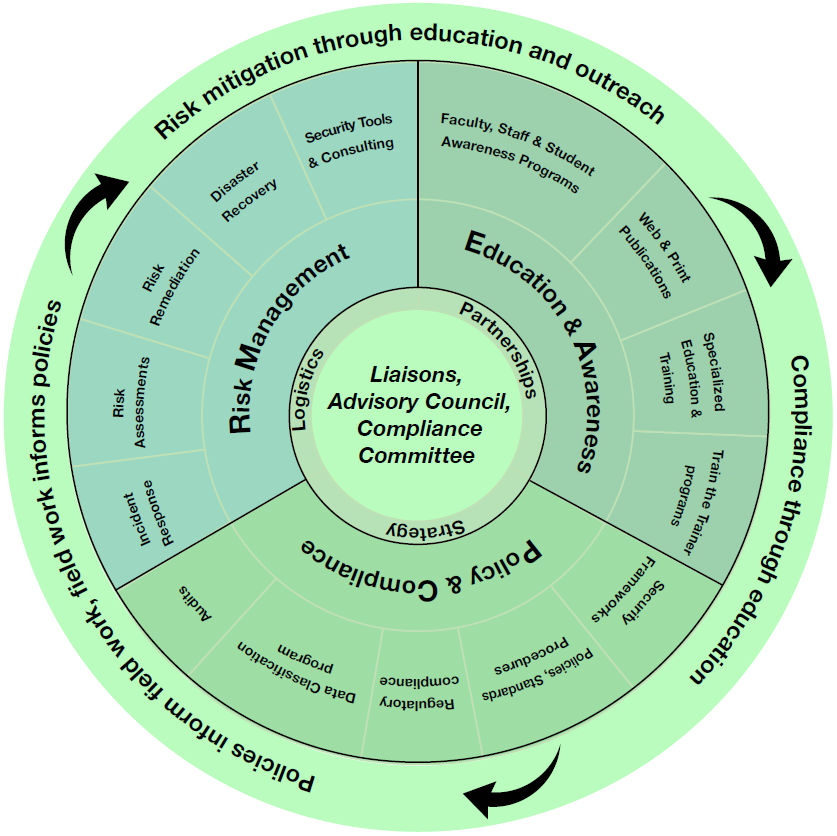 Continual Improvement
Vantage Technology Consulting Group
52
Program Assessments
53
Maturity Assessment Process:
Use the HEISC tool for:
ISO Program Maturity
Central IT Security Assessment
Departmental Security Assessments
Prioritize results and use as input to annual work plans
Create new program goals appropriate for maturity level
Note improvement over time
Repeat annually
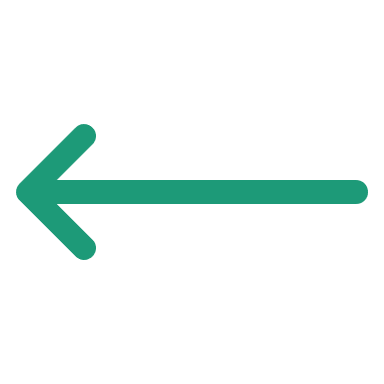 HEISC maturity assessment tool (based on ISO standard)
Vantage Technology Consulting Group
Program Assessments
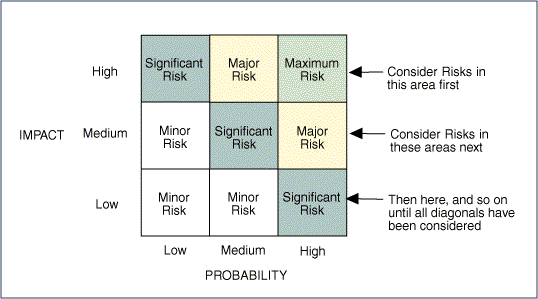 Higher levels risks require action:
Reduce to acceptable level (mitigation)
Transfer the risk
Assume (accept) the risk
Vantage Technology Consulting Group
54
How do we know that our work is ACTUALLY improving the institution’s security program and security posture?
Metrics
Vantage Technology Consulting Group
55
Measuring Program Value
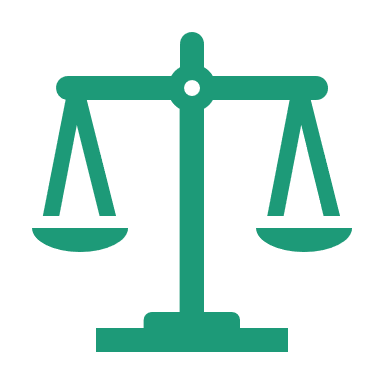 Users agree they have been given the awareness and knowledge to protect institutional data and meet compliance obligations
Evidence that users leverage program tools and services to protect institutional resources and meet compliance obligations
Evidence that Information Security leadership serves as a trusted advisor/expert for institutional leadership
Funding and people resources support a robust security operations that addresses high-medium risk areas
Vantage Technology Consulting Group
56
Executive Metrics
https://library.educause.edu/~/media/files/library/2015/6/erb1514-pdf.pdf
57
Vantage Technology Consulting Group
Annual Plans and Roadmaps
Vantage Technology Consulting Group
58
Essential Intent & Prioritization
“The main thing is keeping the main thing the main thing” 
							- S. Covey
Example: Proactively identify all reported security events by 2017. Eliminate all avoidable events by 2018.
Essential Intent:  inspirational and concrete, both meaningful and measurable.  Done right, an essential intent is one decision that settles one thousand later decisions.
From Mckeown, Greg (2014-04-15). Essentialism: The Disciplined Pursuit of Less (p. 128).
Annual Plans
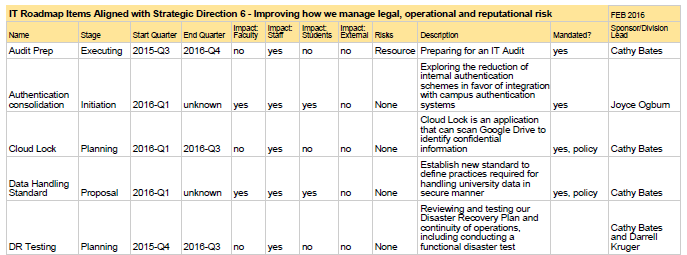 Vantage Technology Consulting Group
60
Roadmap
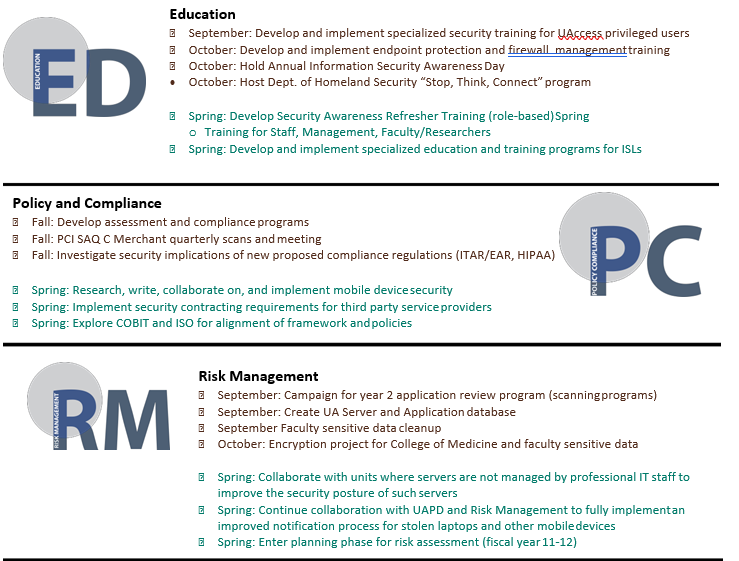 Vantage Technology Consulting Group
61
Questions and Contact Info
62
Cathy Bates – Cathy.Bates@VantageTCG.com

Jon Young – Jonathan.Young@VantageTCG.com

Lisa Warren - lewisl@ncat.edu

Josh Beeman - jbeeman@isc.upenn.edu

Theresa Semmens - theresa.semmens@miami.edu
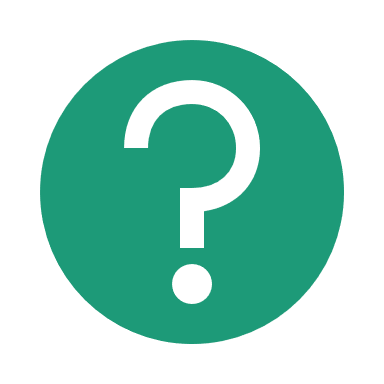 Don’t forget to fill in the session evaluation form using the mobile app or online.
Vantage Technology Consulting Group